Treatment of Clients Experiencing Depression
A Collaborative Approach to Care
January 27, 2018 * Tex-CHIP Training Series
Using Treatment Manuals in Counseling Practice Breathing Life into Manual-Based Treatments
What is a treatment manual?
Standard presentation of a treatment protocol
Portrays content and processes of therapeutic activities for a specific presenting issue 
Intended for a specific client population
3 components:
Client activities
Counselor activities 
Materials
Why use treatment manuals?
provide an overall framework outlining treatment and session goals
especially helpful for counseling students learning a road map to promoting recovery from symptoms
helpful for seasoned counselors learning a new intervention
supply strategies that aid the counselor in achieving the goals
guide the counselor as they negotiate challenges that arises over the course of treatment.
Criticisms and Considerations
Criticisms
Too rigid and routine of an approach
Depict treatment client development as steadfast and linear
Generic treatment only permits use of certain knowledge and counseling skills
Standardized approaches promote standardized counselors
Considerations
When applied inflexibly, all of these things are likely true
There is a middle ground between rigidity and complete unstructured interventions
Result is the basis of evidence-supported treatments and evidence-based practice
Oh, queso, what now?
The instrument of change will always be you-
the best manualized treatments are those uniquely yours, but integrate core package of skills
Relationship first- the creativity will source from the estuary of your identities 
Understand the model that manual is based on
Know the skills and processes
Describing them
Providing rationale for them
Delivering them
Evidence for anything is sample-specific, so adaptations across the intersections of cultural identity is imperative
Collaborate with peers and supervisors
Practice in a way that supports your growth and client outcomes
Implementing Session Structure
Overall Session Structure
Greet client
establish relational connection
Therapeutic alliance
Review previous session 
Content
Process
Check on issue and action plan
Conceptualize issue in context
Introduce goal for session and develop agenda
Implement activity*
Process activity
Helpfulness
Meaning of skill
Awareness
Meaning of use
Degree of motivation
Develop action plan
Summary, motivation, and closure
Structuring the Activity
Introduce skills and give examples
Provide rationale
Request acknowledgement (buy in)
Describe/demonstrate skill components (EDUCATE)
MODEL use of the skill
PRACTICE the skill
Evaluate performance (collaboratively)
Provide encouragement and praise as needed
Modify skill use or directions as needed
Treating Depression Using the STEADY Program
What we see in our office
Depressed mood most of day, most days
Decreased interests or pleasure in activities
Weight fluctuations
Changes in sleep
Psychomotor changes
Fatigue/loss or energy
Feelings of worthlessness or guilt
Difficulty concentrating or making decisions
Thoughts of death, dying, suicide

5 symptoms during 2 weeks period
Plus all other qualifying criteria
What is in your conceptualization toolkit
Ts + Bs + Fs = meaning
Feelings
Meaning
Actions
Thoughts
We Need a Road Map STEADY Program
STEADY Program Overview
Our Treatment Plan
Choice Session
AGENDA
Mood Questionnaire 
(appendix)
Introductions and overview of counseling
Be personable, but appropriate
Confidentiality
Info about the STEADY manual content and process
Medication check in and review mood questionnaire
Inventory of personal beliefs
Review side effects 
Make medication plan
Choosing how to change your life *
Mood questionnaire *
Choice Session
DOWNWARD SPIRAL 
VERSUS UPWARD SPIRAL
YOUR PERSONALITY 
HAS 3 PARTS
FEELINGS
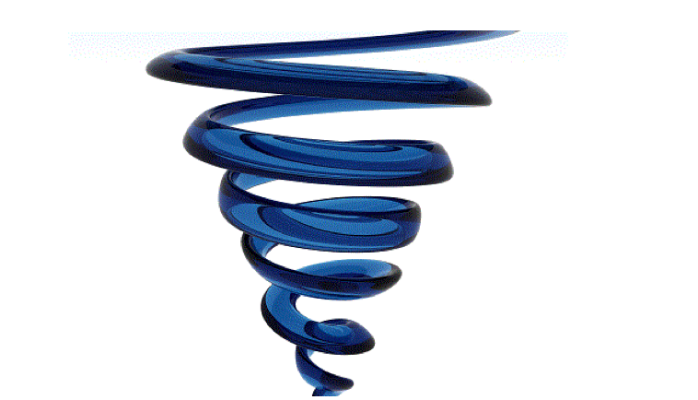 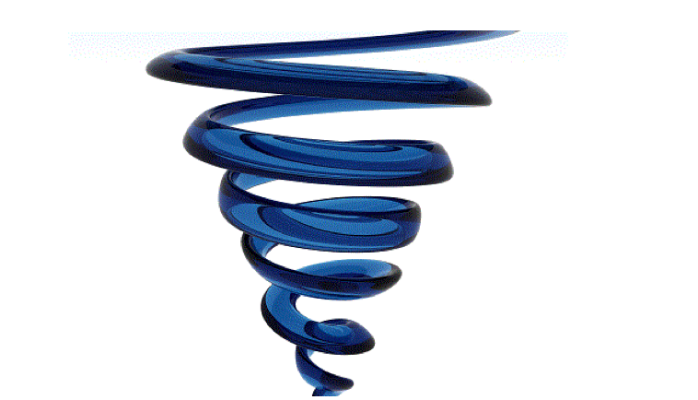 THOUGHTS
ACTIONS
FEELINGS
Fun Activities: A-1
CHECK – IN 
REVIEW PREVIOUS SESSION
INTRODUCTION TO MODULE
IDENTIFYING AND PLANNING FUN ACTIVITIES
SOCIAL VERSUS SUCCESS ACTIVITIES
FUN ACTIVITIES MENU
KEEPING TRACK OF FUN ACTIVITIES
MOOD & ACTIVITY LOG
TAKE HOME TASK
Changing Your Thinking: T-2
CHECK IN AND MEDICATION REVIEW
REVIEW PREVIOUOS SESSION
THE A-B-C TECHNIQUE 
BILL AND STEVE EXAMPLE
C-A-B REVIEW
ARGUING AGAINST NEGATIVE THOUGHTS
QUESTIONS TO CREATE POSITIVE COUNTER THOUGHTS
A-B-C FORM
TAKE HOME TASK
REMEMBER THE MANUALSREMEMBER OUR PROGRAM WELL!STAY MOTIVATED, STAY AMAZING!